A Narrative Review on Mental Health Disorders of the Elder People during COVID 19 Pandemic
Name: Humayra Tarannum Rahman
ID: 2022987
Batch: 22nd
Introduction
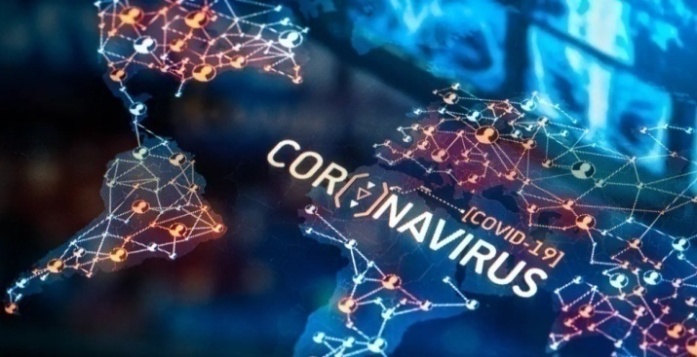 First recorded in Wuhan, China [1]
Declared as global pandemic by World Health 
   Organization on 11th of March, 2020. [2]
Lockdown Strategy was taken by most of  the countries around the world
Mental Health of the elderly people affected 
   severely during this pandemic [3]
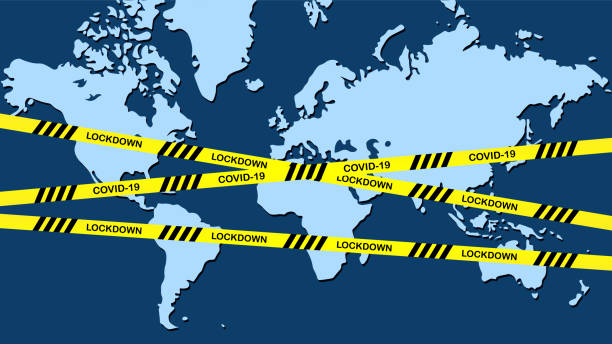 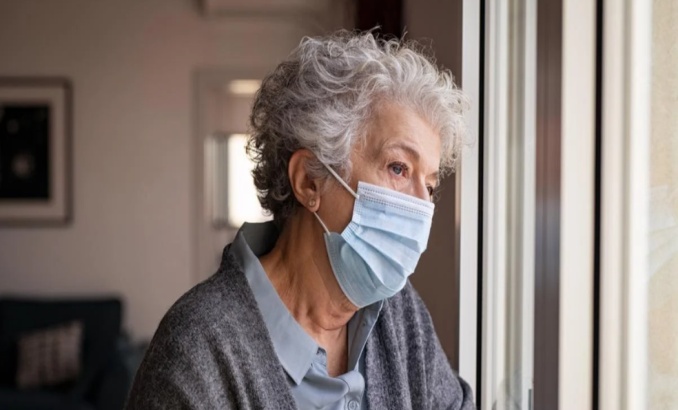 Research Question
What is the Mental Health condition of the elderly people during COVID 19?
Objective
Aim is to summarize the mental health condition of elder people during COVID 19 lockdown
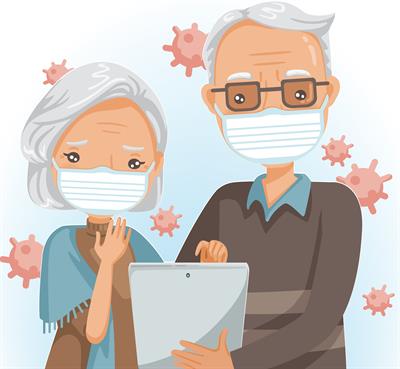 Materials and Methods
Searched through Google Scholar databases and some electronic databases like PubMed, PLOS ONE, frontiers in Psychiatry, THE LANCET 
Investigated related research articles
Followed Preferred Reporting Items for Systematic Reviews and Meta-Analysis (PRISMA) guideline
Study timeline September 2021 to January 2022
Collected data's were qualitatively analyzed for this study and used graphs were constructed by Microsoft Office Excel 2016
Materials and Methods
Criteria's for including a journal in this study-
       ▪ The journal should be published during the   COVID 19 pandemic
       ▪ Elder adults should be aged 60 and above
       ▪ Journals should be based on primary data. 
       ▪ Published in peer reviewed journals
       ▪ The language of the journals must be in English
Materials and Methods
Records Identified 
(n= 25)
Records Excluded for not meeting criteria (n= 12)
Records Screened (n= 13)
Materials and Methods
Results
Study in Nepal
Used seven items of the COVID-19 fear scale.
Showed that the fear of Covid 19 increased with the age.
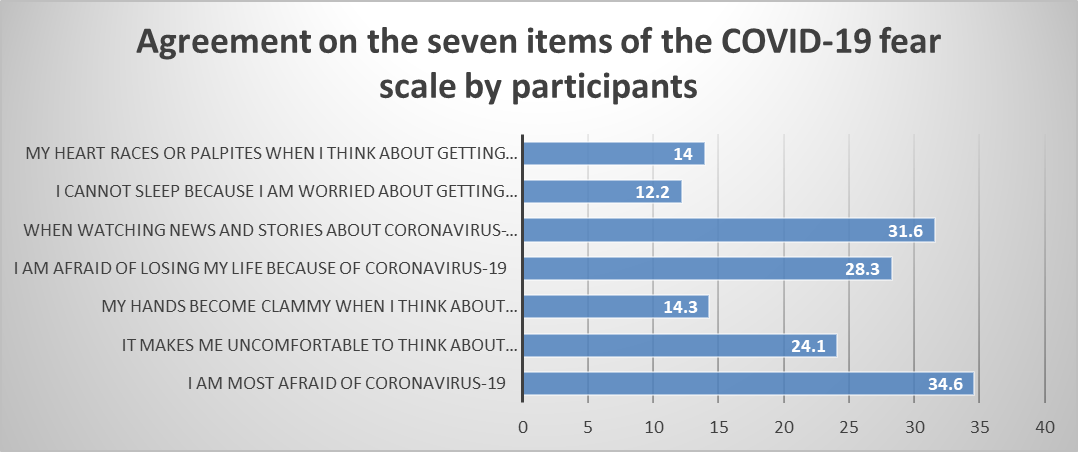 Results From China
Psychological status of Chinese elderly and correlation of factors with age
Results From Bangladesh
Increase in depressive symptoms, compared to research done using the same type of population, in 2019
03
01
91%
71%
02
Participants with prior history of medical illness had 91% higher odds of having depressive symptoms during pandemic
71% participants felt concerned about Covid-19
3.2%
Results in Rohingya Community
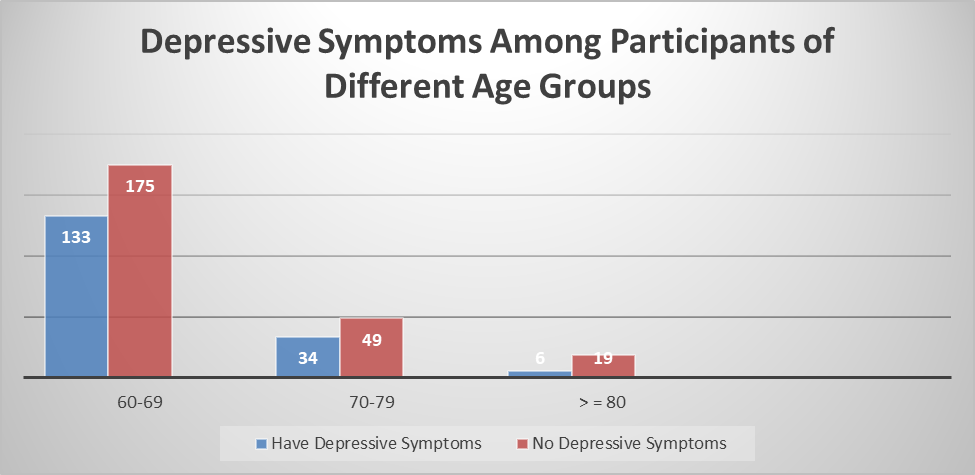 Results From Ireland
01
02
03
40%
57%
70%
Mental Health Worse or Much Worse due to Cocooning
Loneliness, at least some of the time during cocooning
Low mood, at least some of the time
[Speaker Notes: https://pixabay.com/en/workplace-team-business-meeting-1245776/]
Results From Hong Kong
Comparison of outcomes pre- and during the COVID-19 outbreak.
Study in Scotland
Reported the chances of feeling stressed, anxious or negativity by the elder people compared to younger ones during Covid 19
01
25% participants mentioned loneliness
Association of loneliness with aging during lockdown was found.
Mostly Good Outcomes, However…
02
03
Results From Poland
Correlation between Loneliness with anxiety, depression, and irritability
Study In England
Associations of impaired ADL with mental health and wellbeing during the COVID-19 pandemic
Qualitative Literature Analysis: Switzerland
Feelings of Elderly People against Covid 19 pandemic and relative public health measures
Analysis in Different Regions: Results from 33 Countries
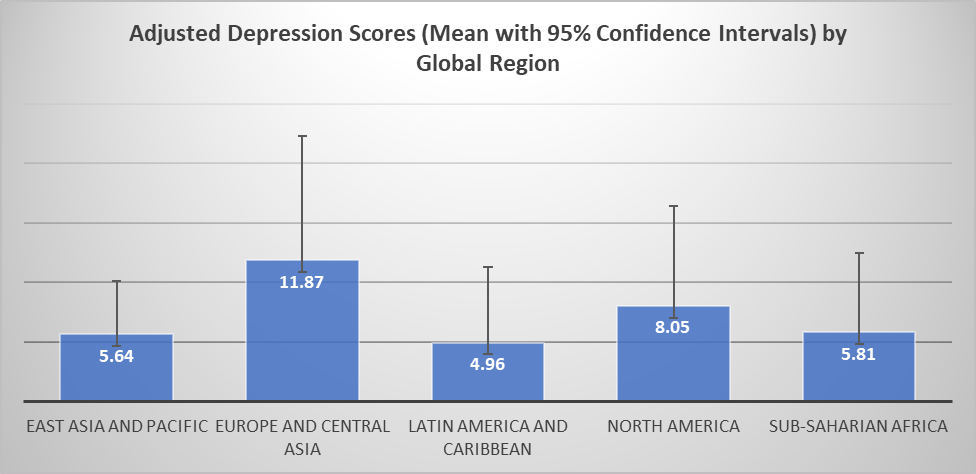 Limitations
A limited number of studies found for this particular study
The nature of the study was qualitative and narrative
No causal associations were established as only cross-sectional studies were included
As online based study was done mostly selection bias was seen in the study
Gender situation could 
not be considered
Socio economic status could not be considered
Recommendations
Most of the studies considered in this review has shown impact of Covid 19 pandemic on mental health of elder people. Although their extents are of different level and different nature, all these articles suggested public health measures to maintain their proper mental health condition.
Further investigation is also required to understand different socio economic and other issues to better understand the impact of such pandemic and save our elders from their detrimental effects
[Speaker Notes: https://pixabay.com/en/agree-english-consent-contract-1728448/]
Conclusion
Showed a negative impact on the mental health of Elderly people
Depression, anxiety and loneliness are found to be typical conditions which are associated with COVID 19 pandemic
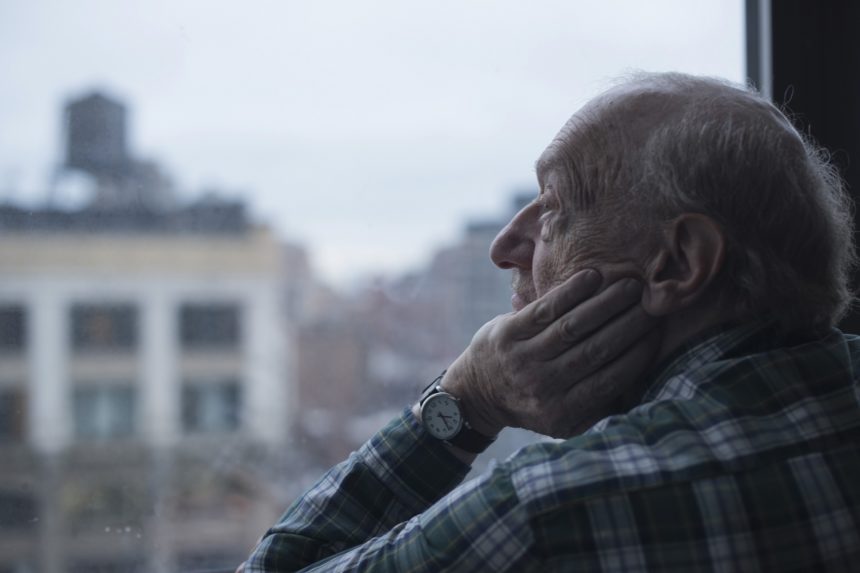 References
Zhou R, Chen H, Zhu L, Chen Y, Chen B, Li Y, Chen Z, Zhu H, Wang H. Mental health status of the elderly Chinese population during COVID-19: An online cross-sectional study. Frontiers in psychiatry. 2021;12. 
WHO Website
Tyler CM, McKee GB, Alzueta E, Perrin PB, Kingsley K, Baker FC, Arango-Lasprilla JC. A study of older adults’ mental health across 33 countries during the COVID-19 pandemic. International journal of environmental research and public health. 2021 Jan;18(10):5090.
Thank You